Спортивная жизнь   МБОУ «СШ№16»
04 апреля 2018года в Советском р-оне  (с. Чапаевка)  проходил финальный  этап Всероссийских соревнований  школьников по мини – футболу (футзалу)  среди команд мальчиков и девочек  (2006 -2007г.р.) Общеобразовательных  учреждений  
       Республики Крым.
       Город Евпаторию представляли  обучающиеся  МБОУ « СШ №16» : 
        Демидов Дмитрий Сергеевич                                  6- В класс
        Креков Кирилл Евгеньевич                                      5-Г класс
        Родионов Ярослав Андреевич                                 5-Г класс 
        Матвеев Артем Дмитриевич                                    5-А класс
         Щетинин Никита Сергеевич                                  5- Г класс
         Крупенин Алексей Дмитриевич                            5-  Г класс
         Белявский Кирилл Андреевич                                5-Г класс
         Алавердян Тигран Арманович                                5-Г класс
         Руководители команды: учителя  физической культуры  Болдырева Лина    Михайловна,  Степанищева Татьяна  Станиславовна.
Разминка перед игрой
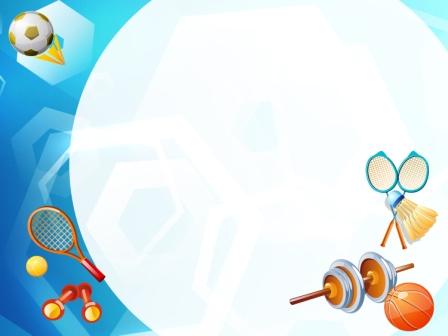 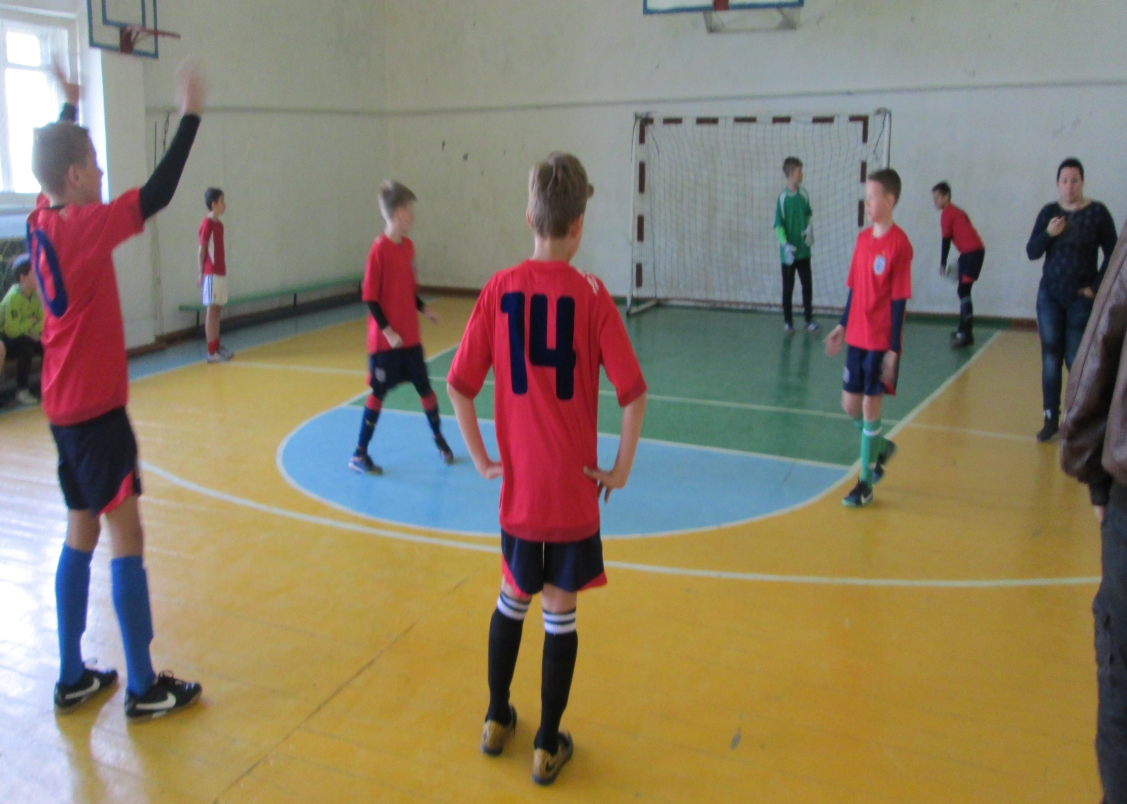 Построение команд  перед  игрой
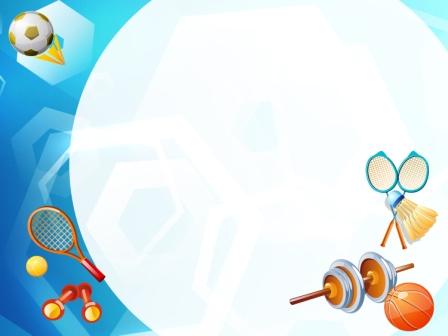 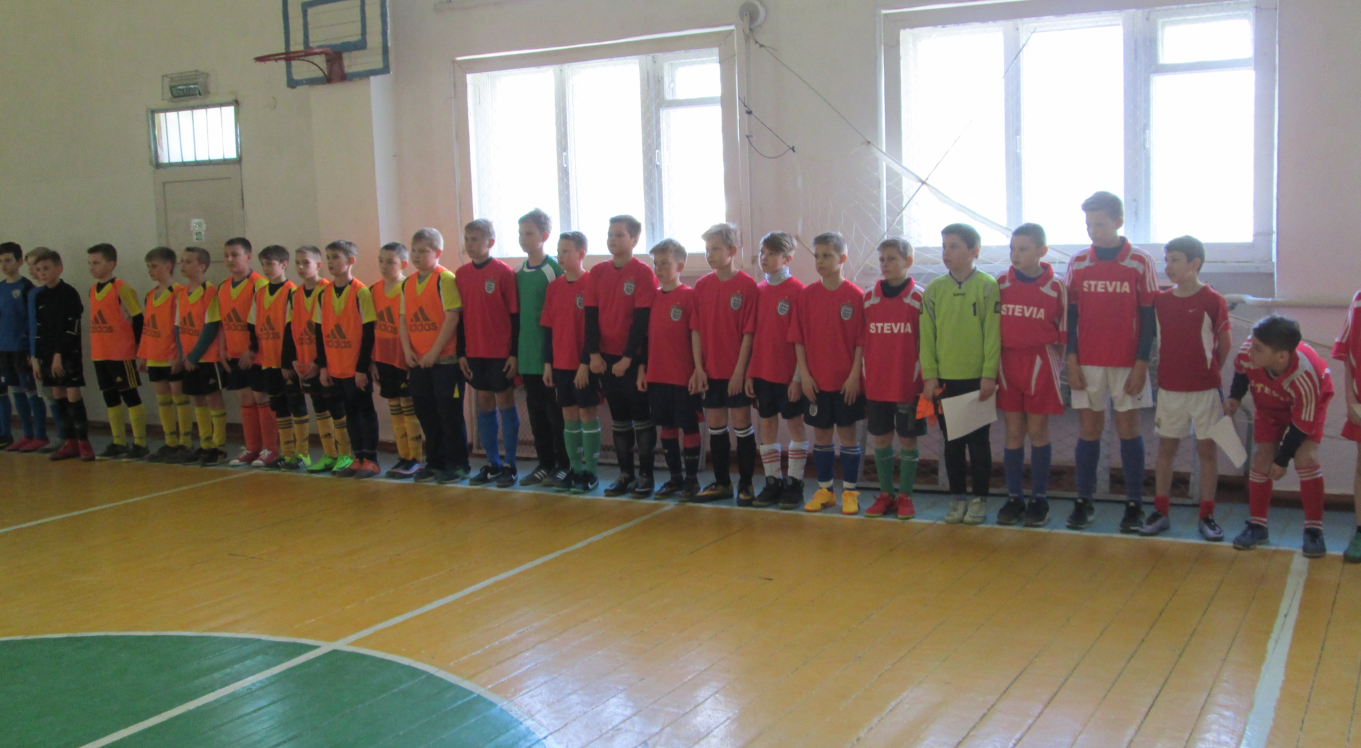 Команда МБОУ « СШ№ 16»  заняла  1 место   в Республиканском этапе  Всероссийских соревнований по мини -  футбол (футзалу) среди команд  юношей  2006 -2007 г.р.     общеобразовательных   организаций в  Республики  Крым  в 2018г.
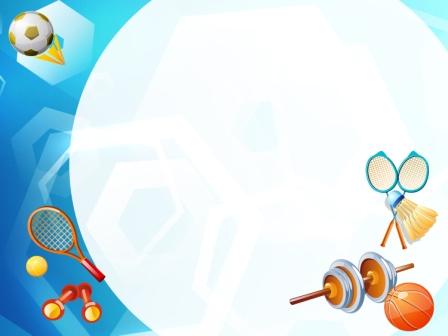 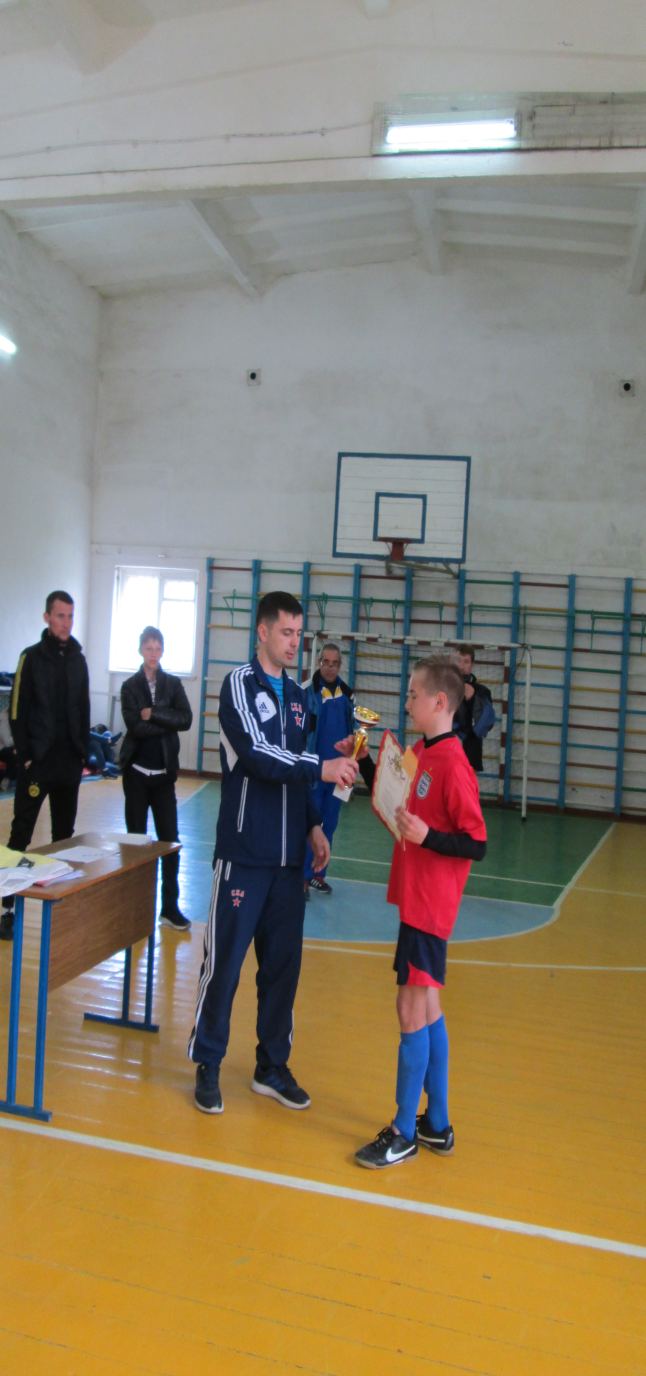 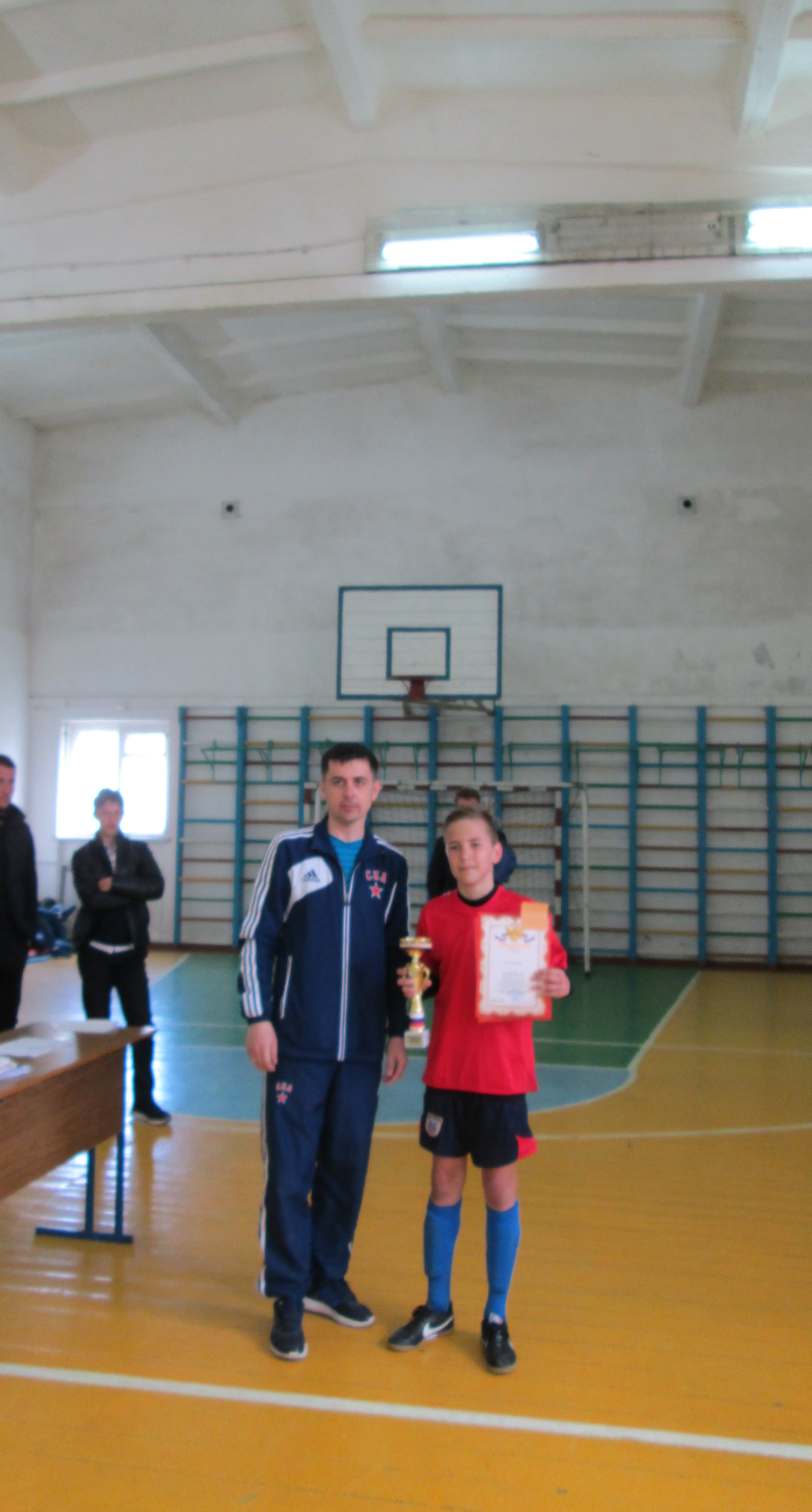 Молодцы!
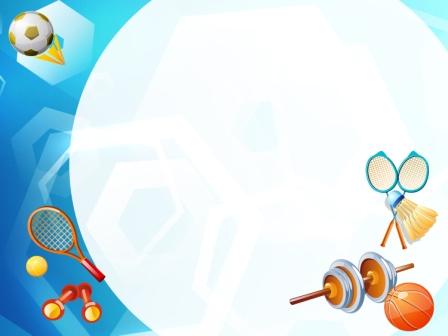 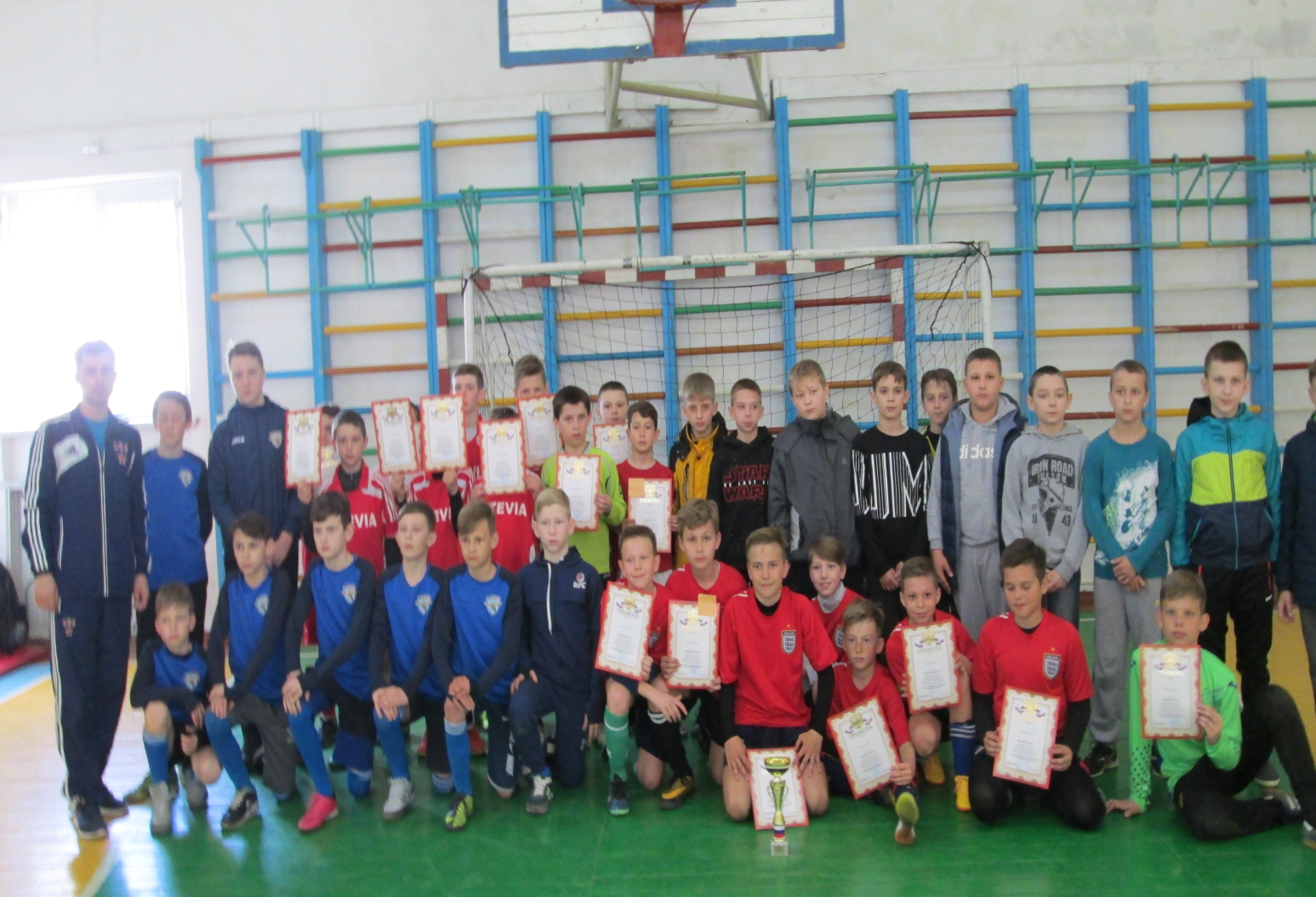